Riziko poruchy fertility u dospívajících s onkologickým onemocněním
Kateřina Křístková 511565, Alžběta Rybníčková 494547
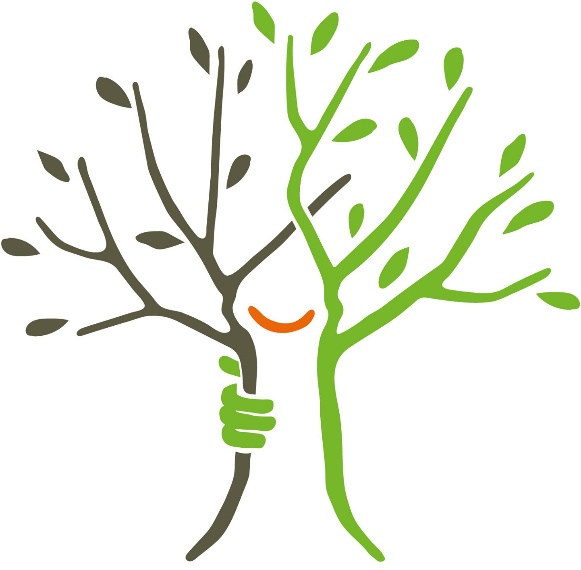 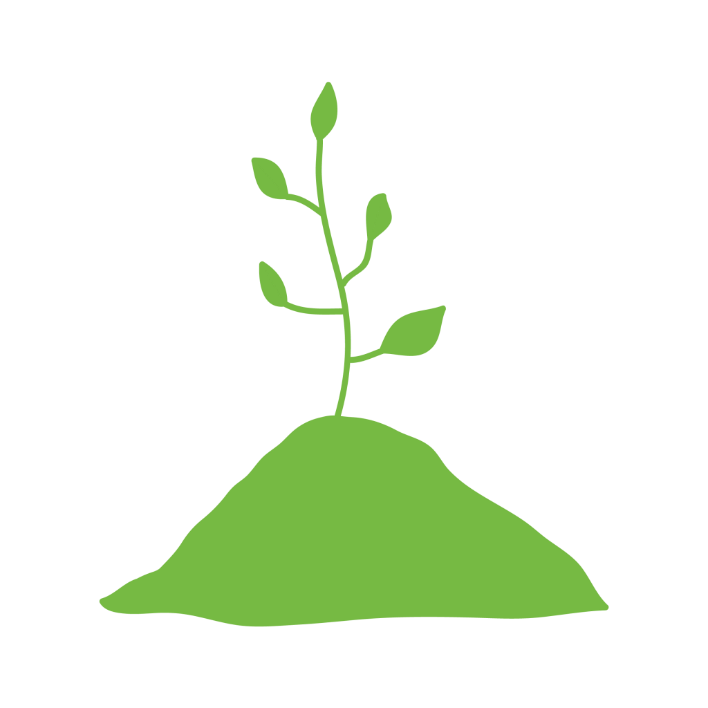 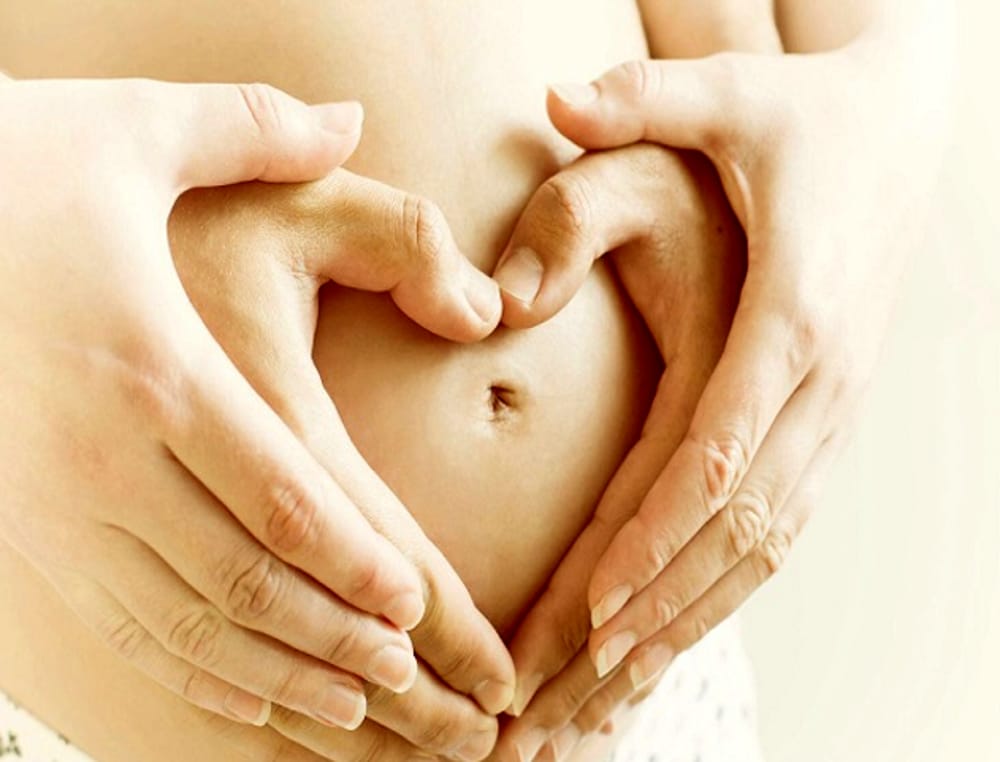 Brožura dívka/chlapec
· Hanka jednou bude chtít mít děti – brožura určená pro dívky· Kuba jednou bude chtít mít děti – brožura určená pro chlapce
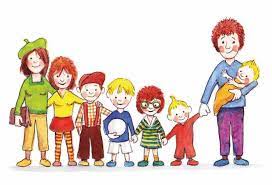 Obecně
Co znamená být plodná, plodný?
Jak na plodnost působí chemoterapie a radioterapie?
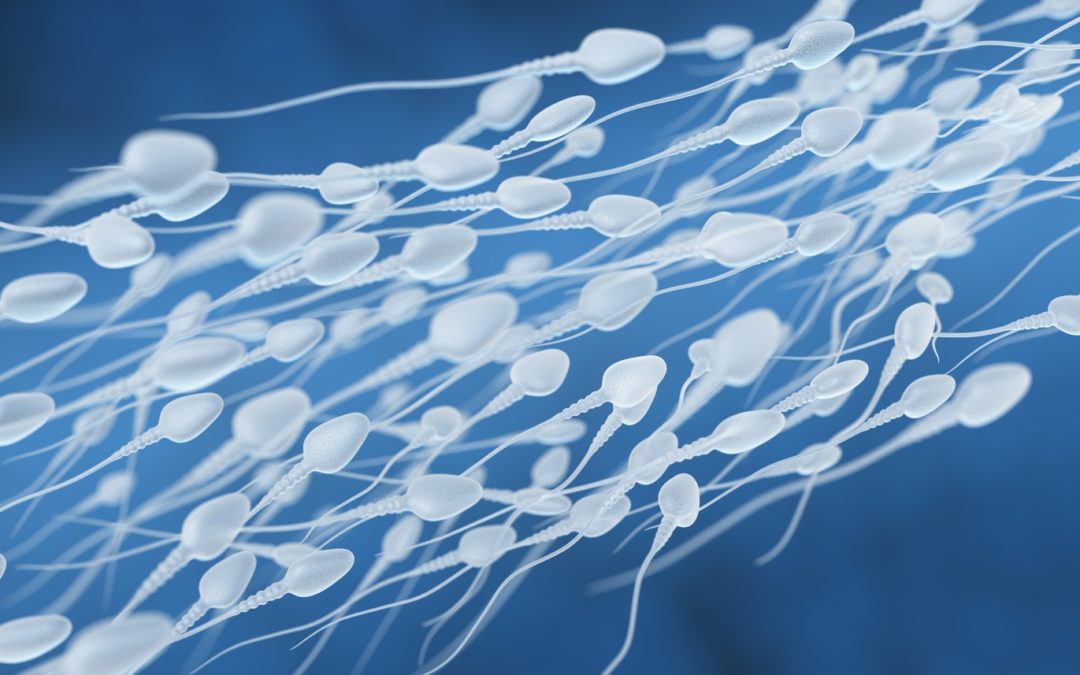 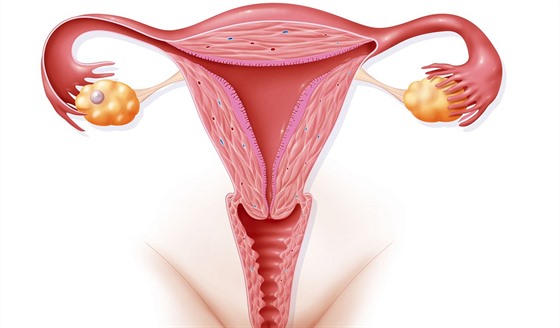 chlapec
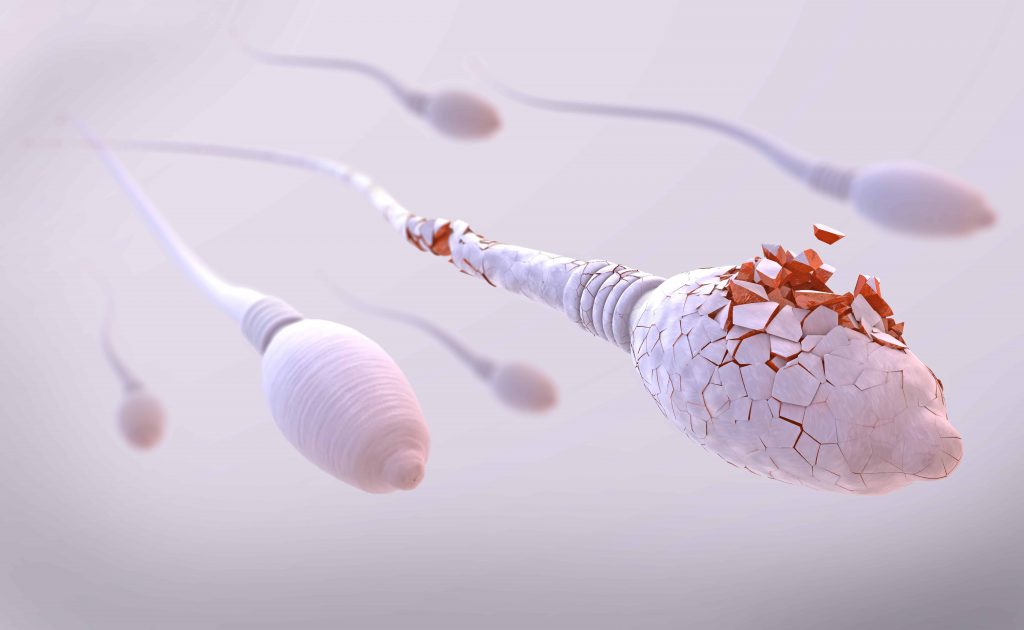 Co zvyšuje poruchy plodnosti? 
- ozařování pánve a varlat,
celotělové ozáření, 
při určitých dávkách mohou být škodlivé i léky (cytostatika) – užívané při léčbě dětských nádorových onemocnění
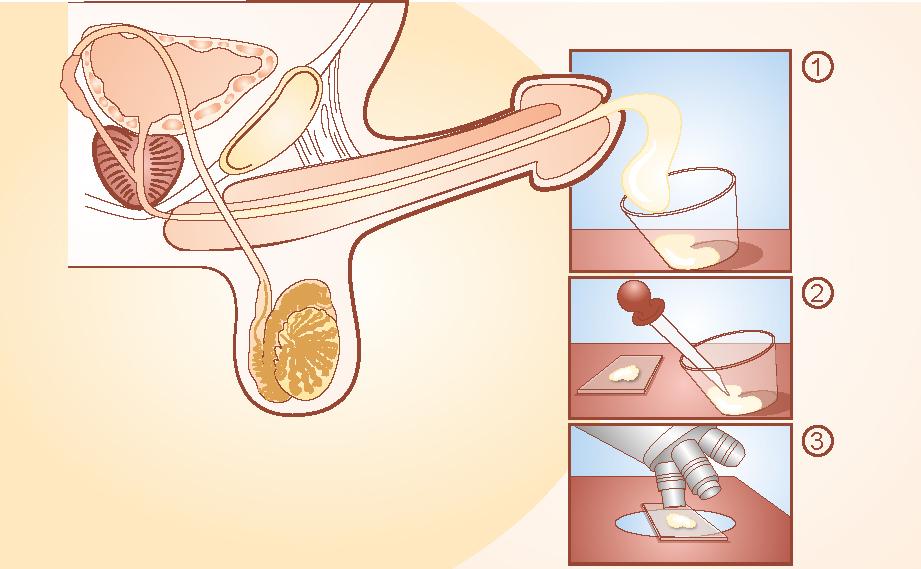 chlapec
Vyšetření plodnosti 
Hormonální testy
Pohlavní znaky (růst pubického ochlupení a velikost varlat) 
Anamnéza – zdravotní historie 
Lékařské vyšetření 
Hormonální testy – měření hladiny hormonu LH, FSH, testosterone a inhibinu B v krvi 
Analýza spermatu
chlapec
Co se dá pro zachování plodnosti udělat před protinádorovou léčbou a po léčbě?
Odebrání tkáně z varlete 
Zamrazení spermatu
dívka
Co zvyšuje poruchy plodnosti? (u onkologických diagnóz)
Ozařování pánve, mozku, celotělové ozařování
Některé druhy chemoterapeutik (cytostatik)
Transplantace kostní dřeně
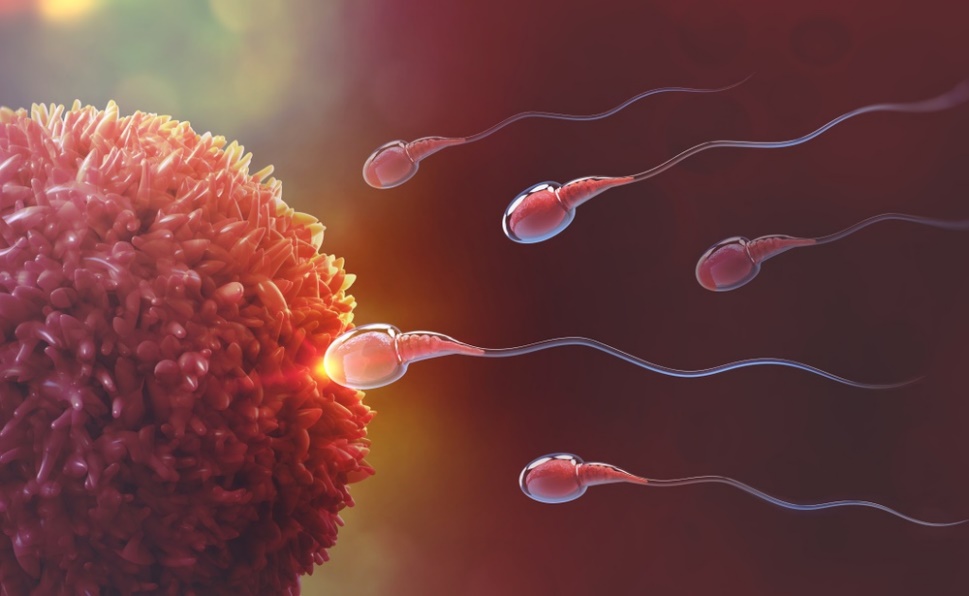 dívka
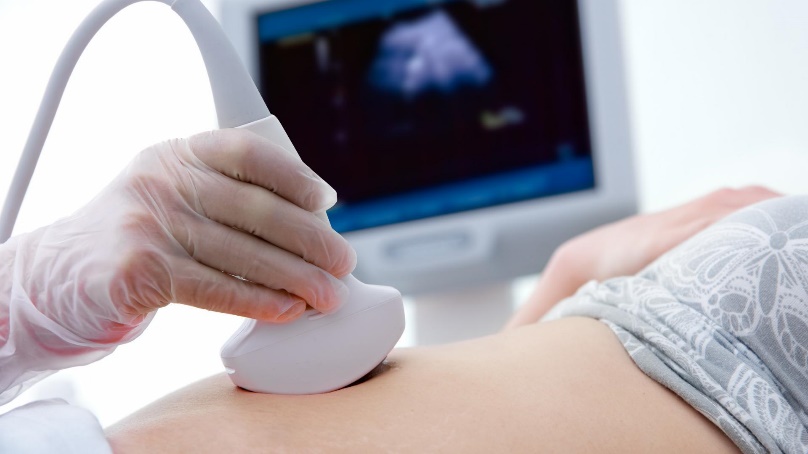 Vyšetření plodnosti
Pohlavní znaky – pubické ochlupení, růst prsou
Menstruace - pravidelná
Hormonální testy
Ultrazvuk
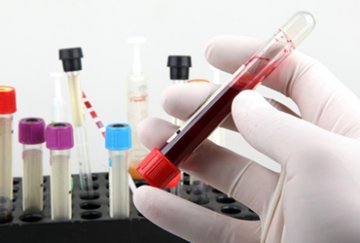 dívka
Co se dá pro zachování plodnosti udělat před protinádorovou léčbou a po léčbě?
Uchování vajíček (hormony) – ovariální punkce
Autotransplantace vajíček a tkáně 
	(i s nezralými vajíčky – experimentální přístup)
Přemístění vaječníků
dívka
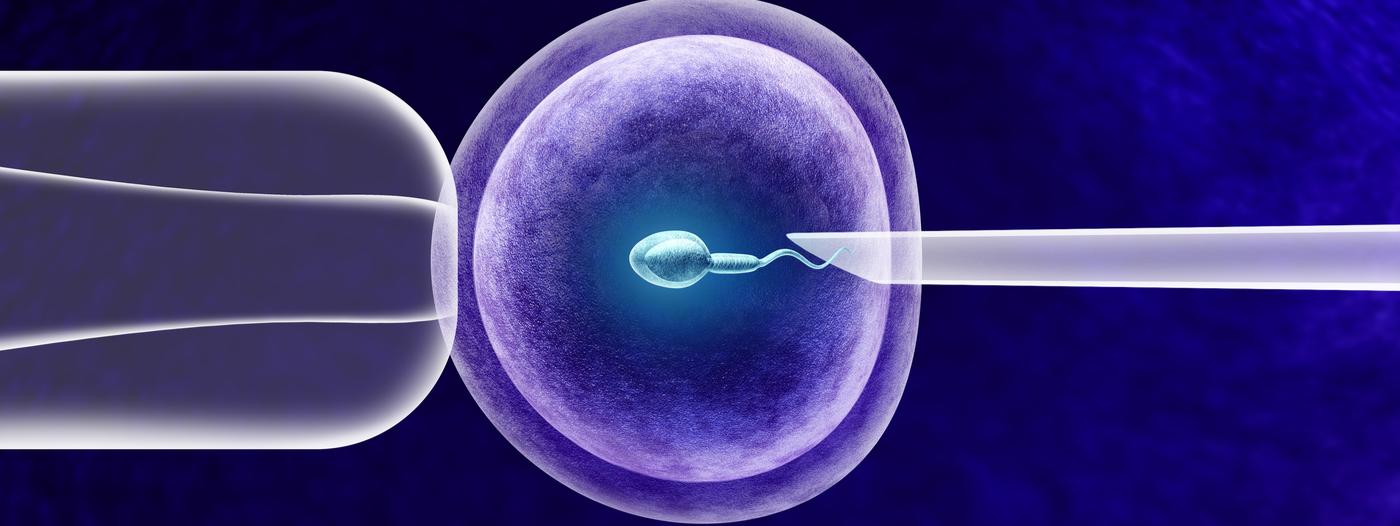 Druhy umělého oplodnění
Inseminace
IVF
Intracytoplazmatická injekce spermie
dívka
Vysoké riziko: 
Celotělové ozařování, transplantace kostní dřeně, Hodgkinův lymfom vysokého rizika
Stření riziko: 
Akutní myeloidní leukémie, Osteosarkom, Neuroblastom
Nízké riziko:
Akutní lymfoblastická leukémie, Mozkové nádory: pouze operace
Děkujeme za pozornost
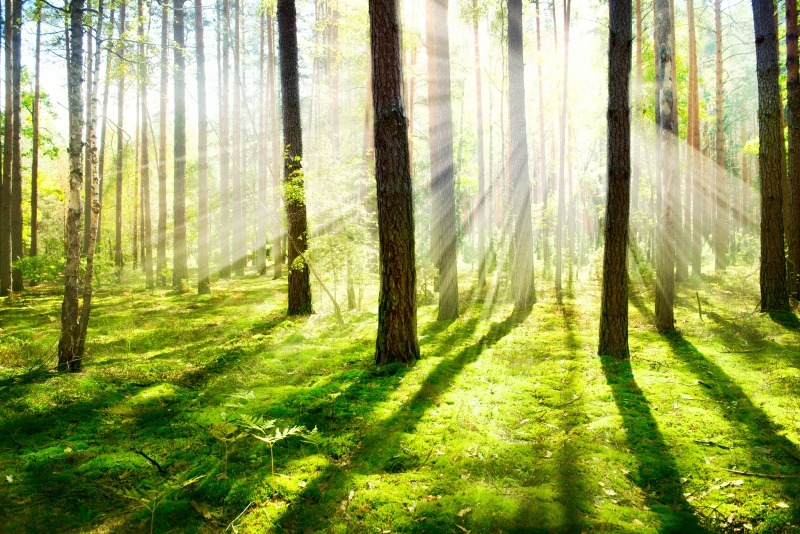